August 14, 2017
ESSAY?
FORMS?
Do now
Do next
Get out IAN.
Put correct header on left side of paper.
Use notes above board if needed
How has technology affected discovery?
Give one example
EXPLAIN how it has affected discovery
What do you think technology can do in the future/
Todays agenda – 8/14/17
Homework?
How to write a question….
Test corrections
Only 2, what’s up?
Wildcat STARS!
Brain POP
Read Heliocentric / Geocentric
Answer questions, if not done finish as homework
Tear off top sheet, KEEP IT
Turn in answers to bin
If Finished, work on vocabulary
Notebook Set Up
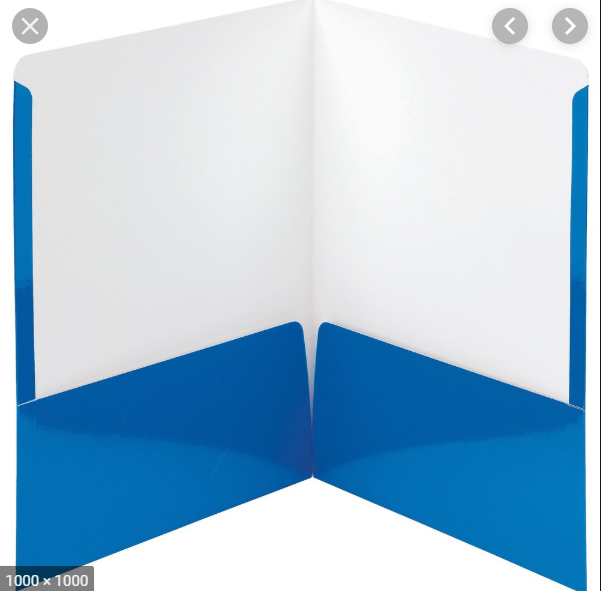 Do First
Syllabus / Contract?
Do you have a text book?
Notebook Set up
(1) 2 pocket folder
(This will serve as your tab for science)
Tabs Labeled (Yes I know you have 5, you need 3 and some may break. Keep your extras)
Warm ups
Notes
Resources
To Do
Completed
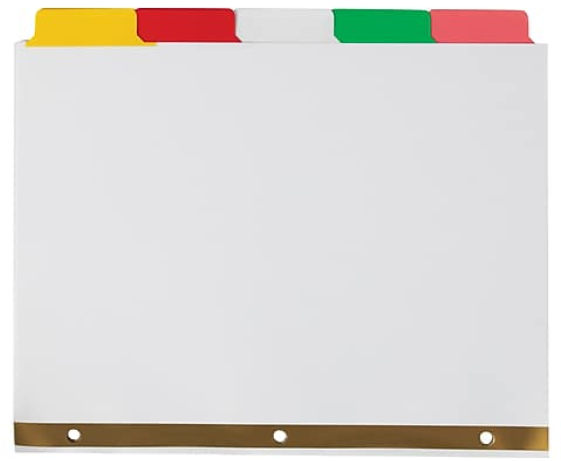 Resources
Warm up
Notes
Open notebook to ‘Warm up’ section. Answer the following question.
When you hear that we will learn about Earth’s Systems, what do you think this means?
https://www.youtube.com/watch?v=HCDVN7DCzYE 
Review Hunt is on
Warm up
Todays Agenda
Review Hunt Is On.
Self correct
Turn in for a grade
Stations.
Historical Models –Day 2
ICELAND
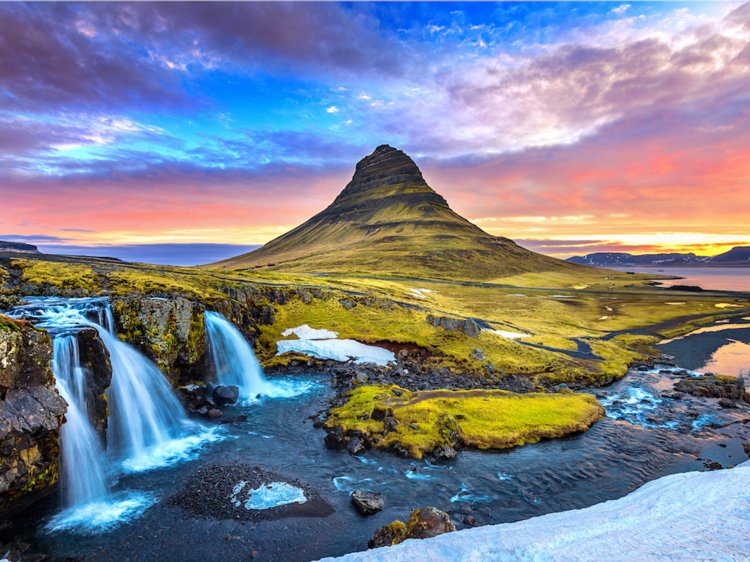 What does this mean?
Where are we in the universe Stations
As you move from station to station, use the information you use to compete the graphic organizer.
Tables 1 & 4 – Technology
Use iPad or Kindle to watch Copernicus Brain Pop Video.
After watching video, take review quiz.
You must earn an 80% or better to move to the next station.
Raise your hand for Mrs. NeSmith to sign off before you move.
Tables 2 & 5 – Investigation
Read pages 12 – 13 in your book. 
Complete #14 (Visualize It!) On page 12
Complete #16 (Compare) on page 13.
Raise your hand for Mrs. NeSmith to sign off before you move.
Table 7 – Vocabulary
Write definition AND picture of: heliocentric, solar system, geocentric, universe, Big Bang on an index card.
Tables 3 & 6 – Analyze
Read the article in the bin. (CLASS  COPY,  DO NOT  WRITE  ON COPY)
Complete Observing the Solar System work sheet.
Raise your hand for Mrs. NeSmith to sign off before you move.
Where are we in the universe Stations
As you move from station to station, use the information you use to compete the graphic organizer.
Tables 2 & 5 – Investigation
Read pages 12 – 13 in your book. 
Complete #14 (Visualize It!) On page 12
Complete #16 (Compare) on page 13.
Raise your hand for Mrs. NeSmith to sign off before you move.
Tables 3 & 6 – Analyze
Read the article in the bin. (CLASS  COPY,  DO NOT  WRITE  ON COPY)
Complete Observing the Solar System work sheet.
Raise your hand for Mrs. NeSmith to sign off before you move.
Tables 1 & 4 – Technology
Use iPad or Kindle to watch Copernicus Brain Pop Video.
After watching video, take review quiz.
You must earn an 80% or better to move to the next station.
Raise your hand for Mrs. NeSmith to sign off before you move.
Table 7 – Vocabulary
Write definition AND picture of: heliocentric, solar system, geocentric, universe, Big Bang on an index card.
Homeroom – Get CWP (creating writing Portfolio)
Enter quietly
Take care morning business
Restroom
Book from Media Center
DANCE?
B – Day
4th  
5th  / lunch
1st
Connections
What is a Memory?
On the opposite side of your drawing, create a story that goes along with your drawing from yesterday.
https://www.youtube.com/watch?v=4-L6rEm0rnY
Warm ups
WARM UP – 8/21/19
Date
Date
Get out 3 ring binderAnswer following question on SAME warm up page1. What evidence did Ptolemy have that supported geocentrism?2. What evidence did Copernicus have that supported heliocentrism?
Date
Todays Agenda
Video - Geocentric vs heliocentric model of the universe
Get out GO and edit based on video
https://www.youtube.com/watch?v=S13Sr-H7TWI
Self grade Helio / Geo graphic organizers
Turn in for a grade
Notes
Get out your 3 ring binder!
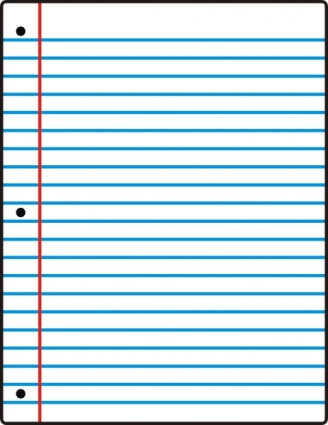 Create the following:
In the NOTES section of your binder, fold the paper in half.
Glue diagram with earth in middle on left
Glue diagram with sun in the middle on right.
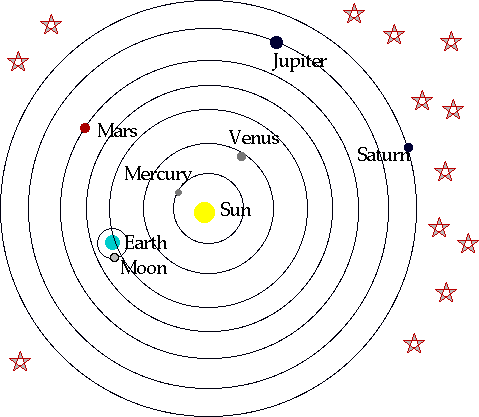 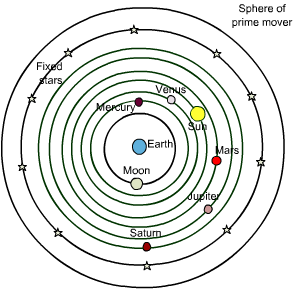 Object at center
“Geo” means Earth “centric means center
“Helio” means sun
“centric means center
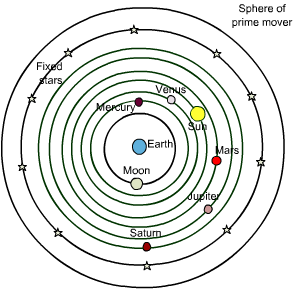 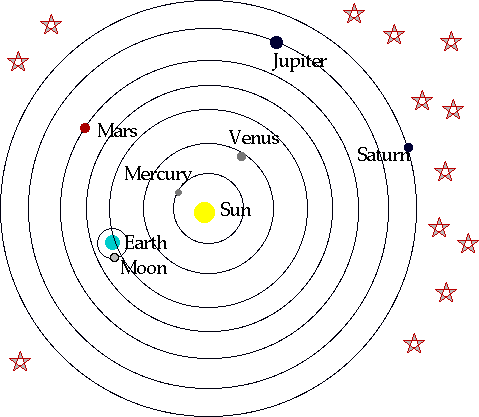 Geocentric Theory
Aristotle was the first 
 to believe and support the geocentric theory

Evidence: (Proof)
a. The church supported this theory
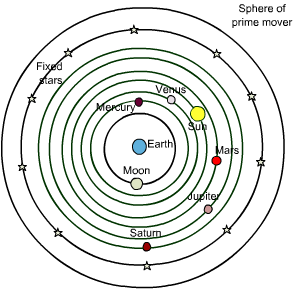 Geocentric Model
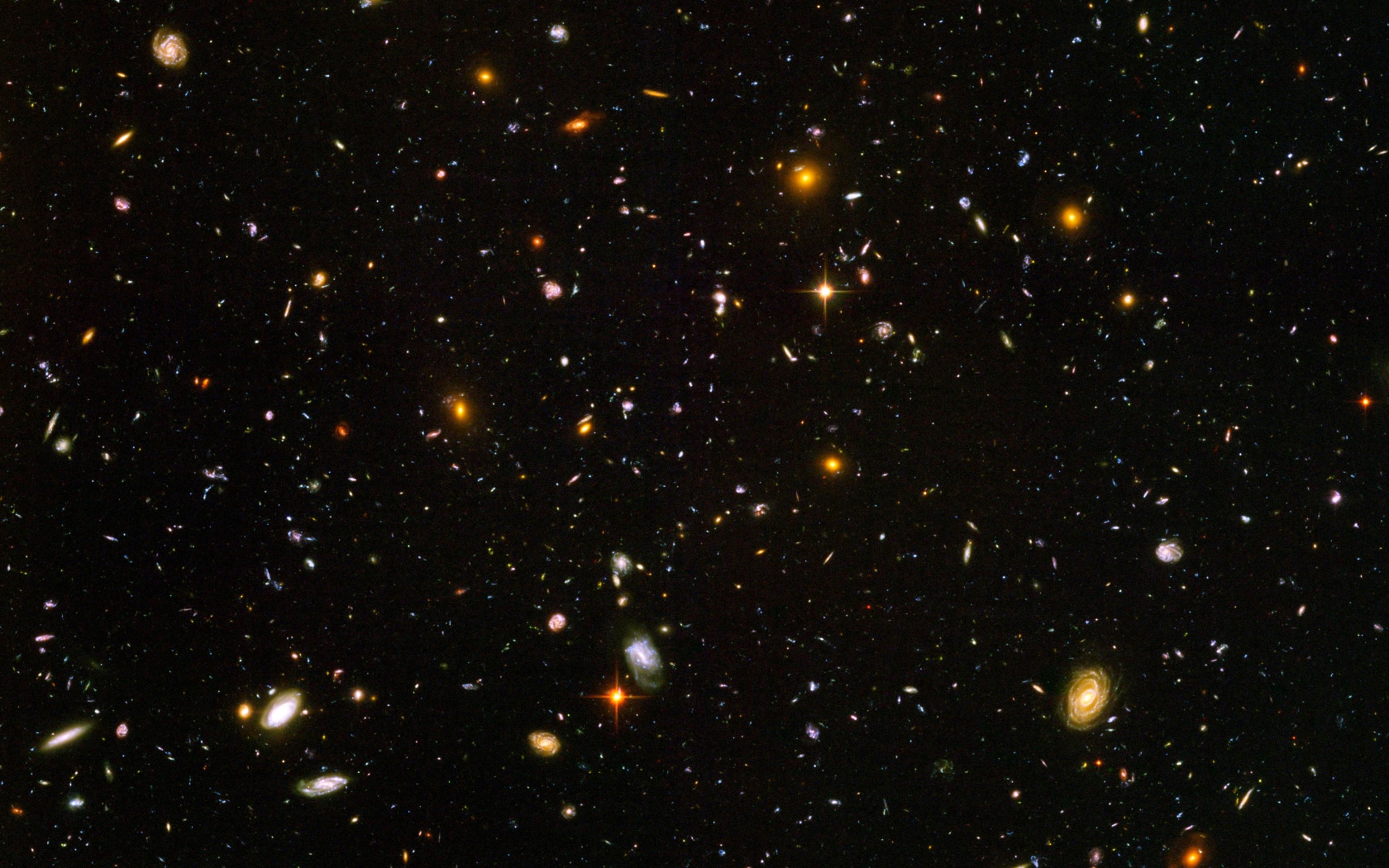 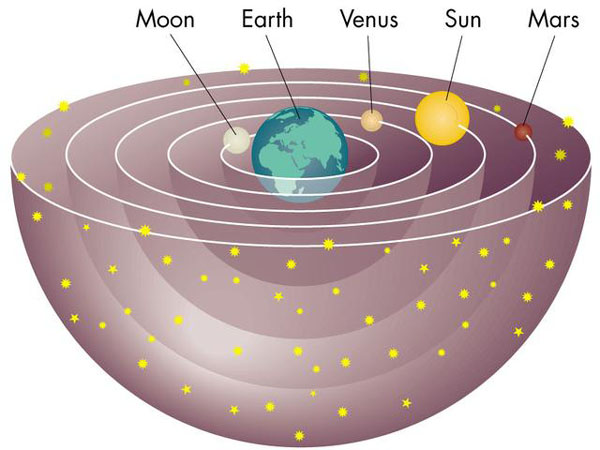 [Speaker Notes: http://www.redorbit.com/education/reference_library/space_1/universe/2574692/geocentric_model/]
Geocentric: Model
Ptolemy : 
Astronomer who believed the Earth was at the center of the universe.
Created epicycles in orbits to explain planets erratic patterns.
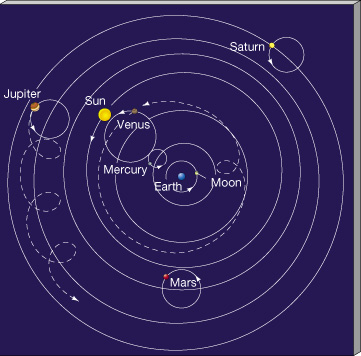 [Speaker Notes: Animation…. Let kids discover points]
Ptolemy’s system provided the first framework for all discussion of the universe for nearly 
1500 years!!
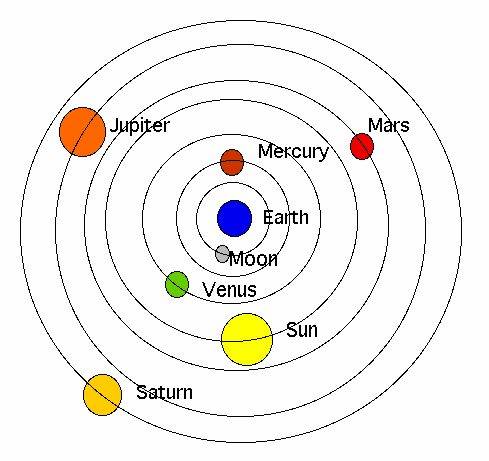 Label the Sun and Earth
Scientist: Copernicus
Copernicus suggested that the Sun was at the center of the universe

.
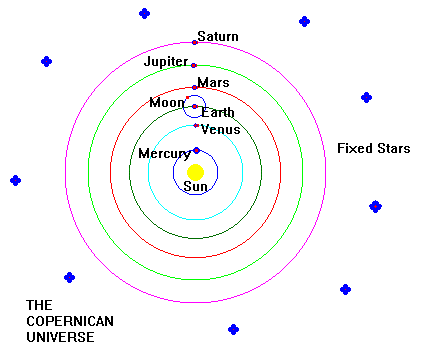 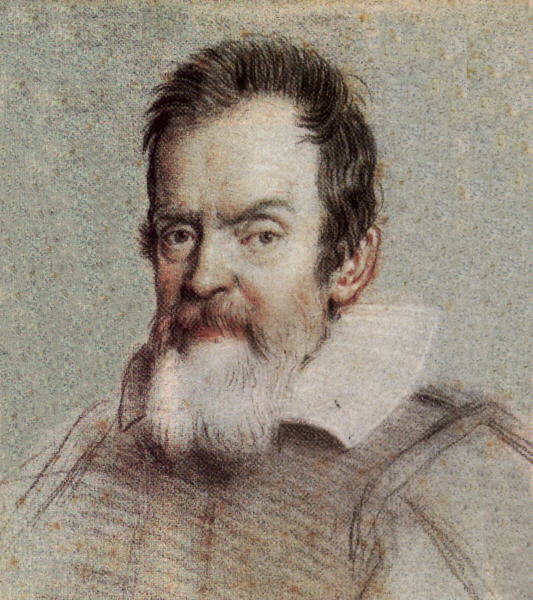 Supporter of the Heliocentric Theory
Galileo (1564-1642) first scientist to use a telescope to observe the sky.
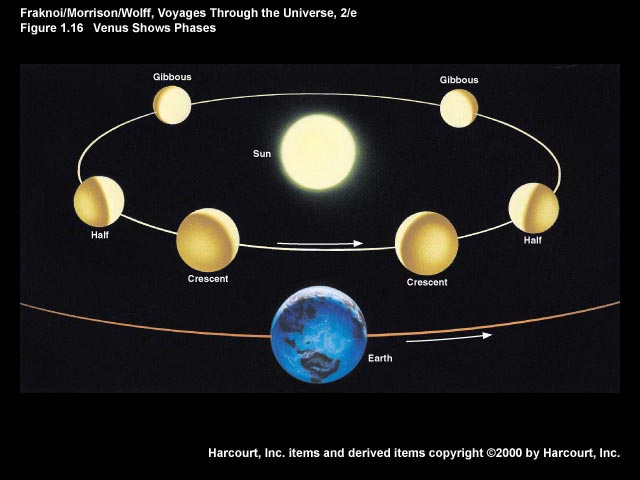 Evidence of the Heliocentric Theory
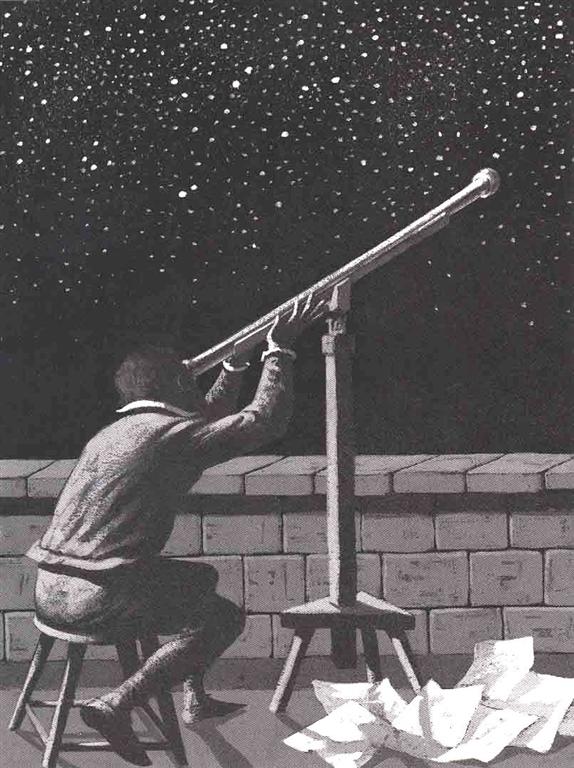 Galileo created a new telescope 

He saw evidence that objects did not revolve around Earth:

1. Moons orbited Jupiter 

2. Sunspots (dark spots) on the sun
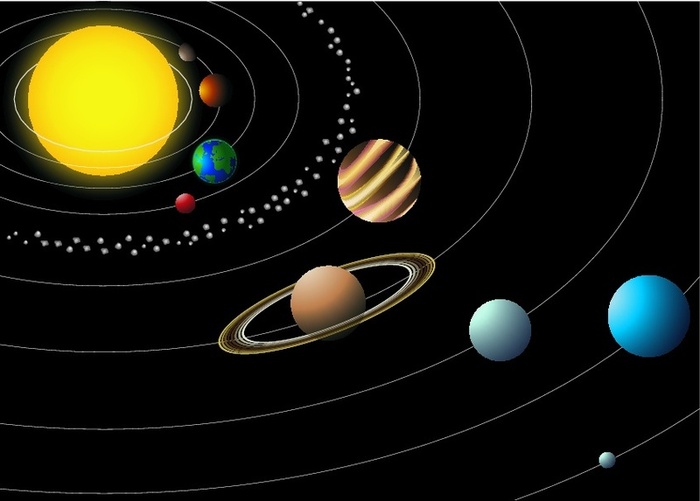 Label the Sun and Earth
Modern Universe
Is our Sun the center of the Universe?
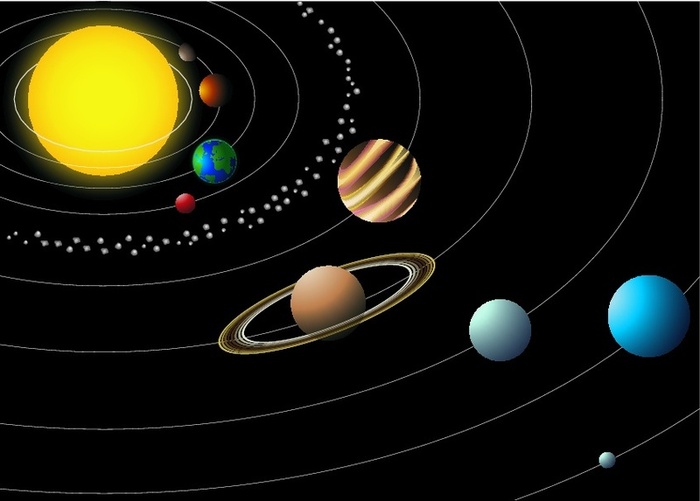 Modern Universe
No, the Sun is the center of OUR solar system.
Remember, we are only part of 1 galaxy, but there are many galaxies that make up the entire universe.
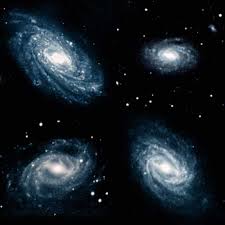 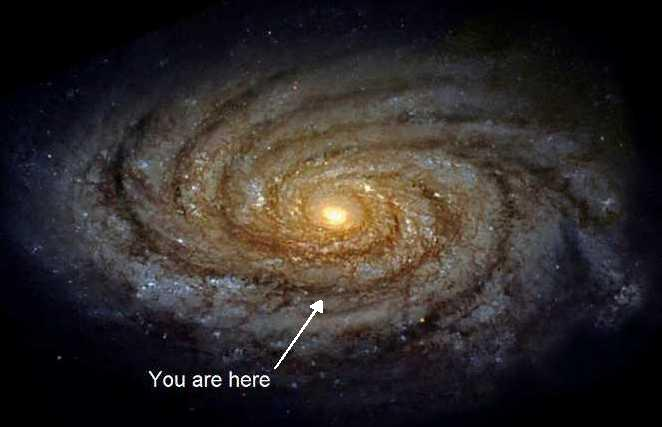 There are 3 types of galaxies.
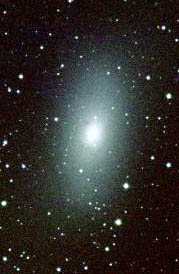 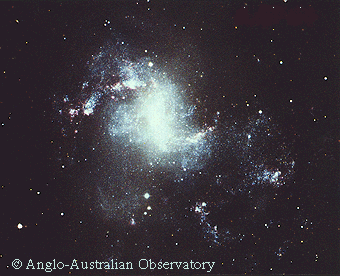 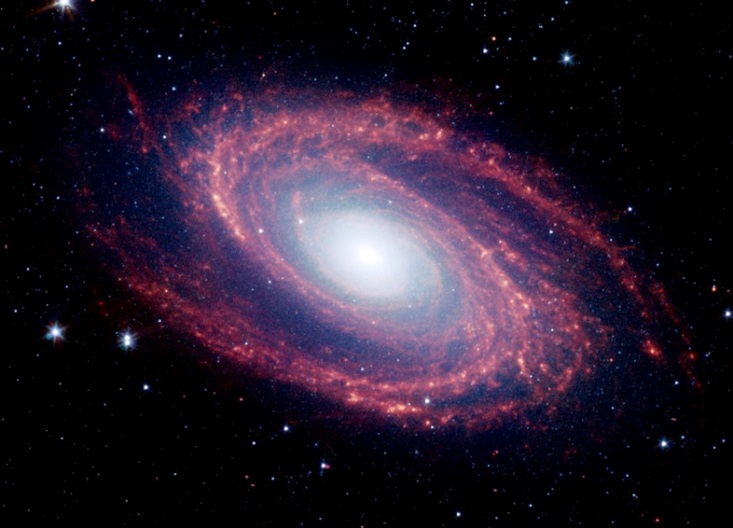